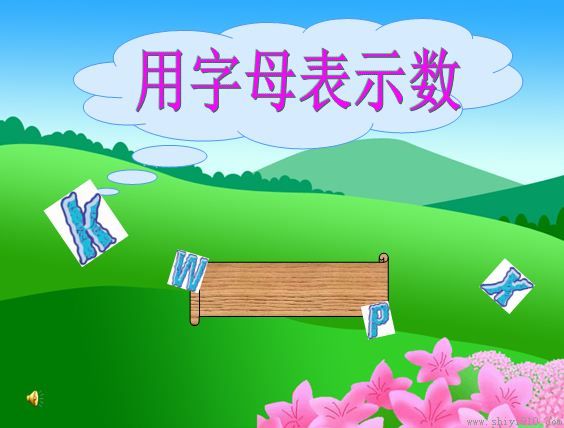 用4张扑克牌算24点。
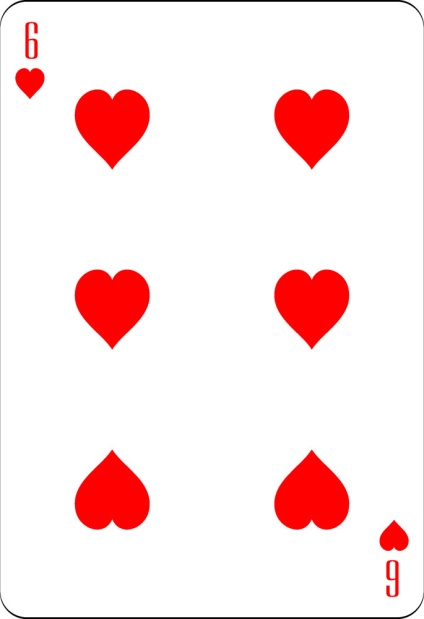 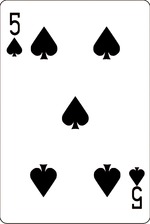 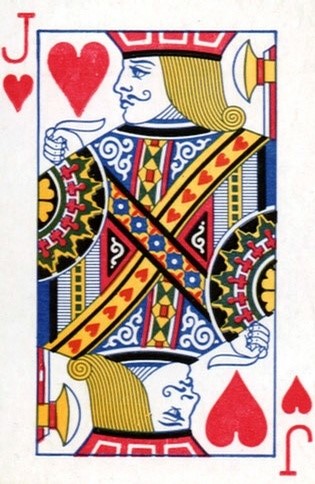 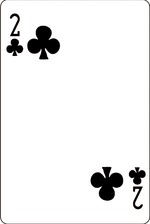 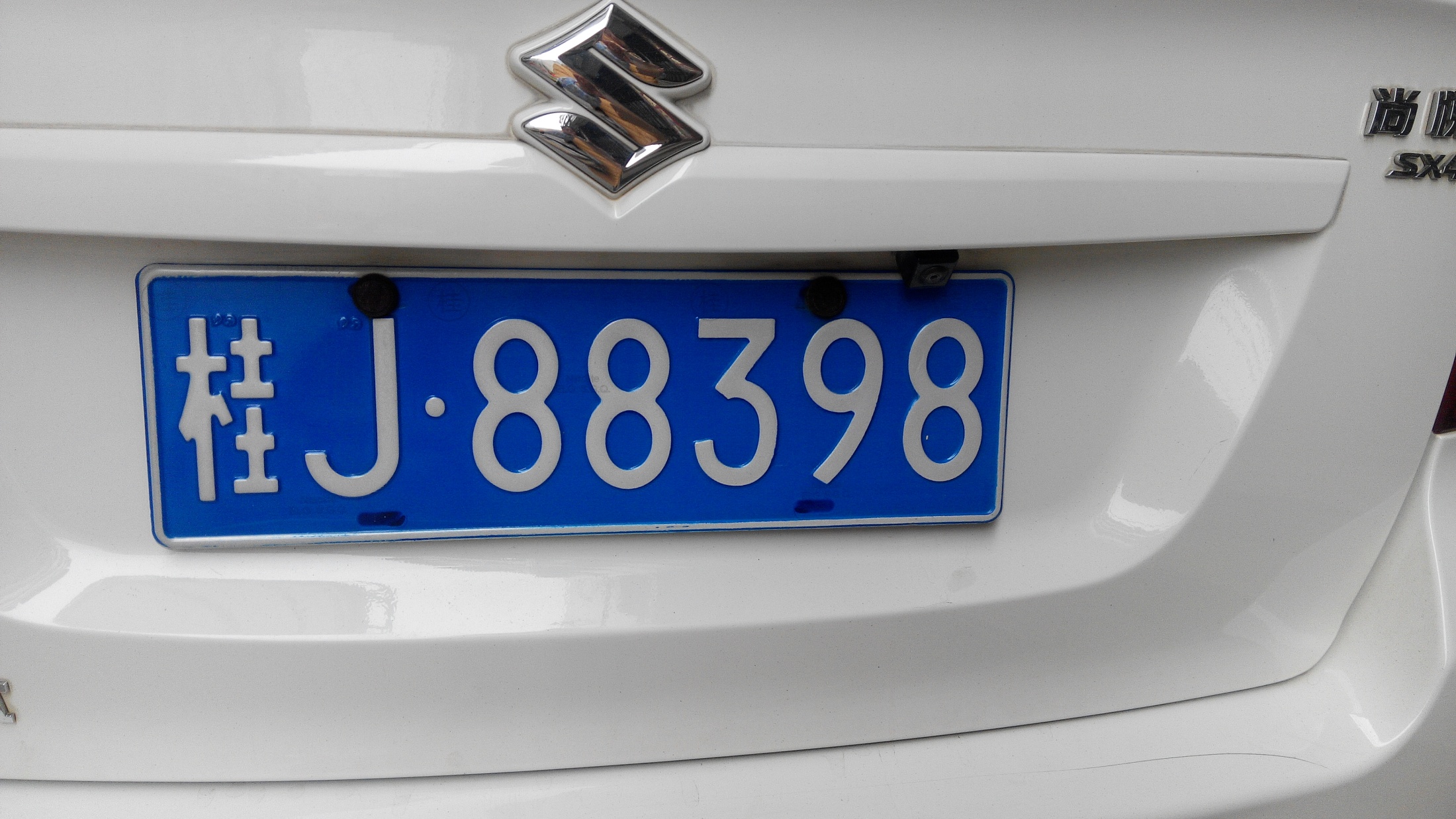 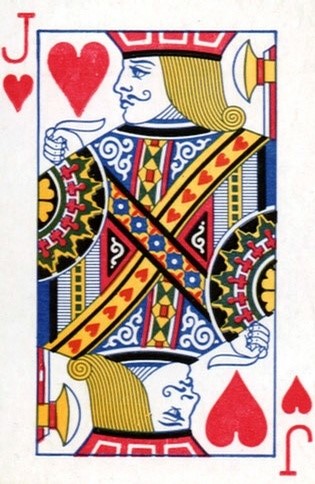 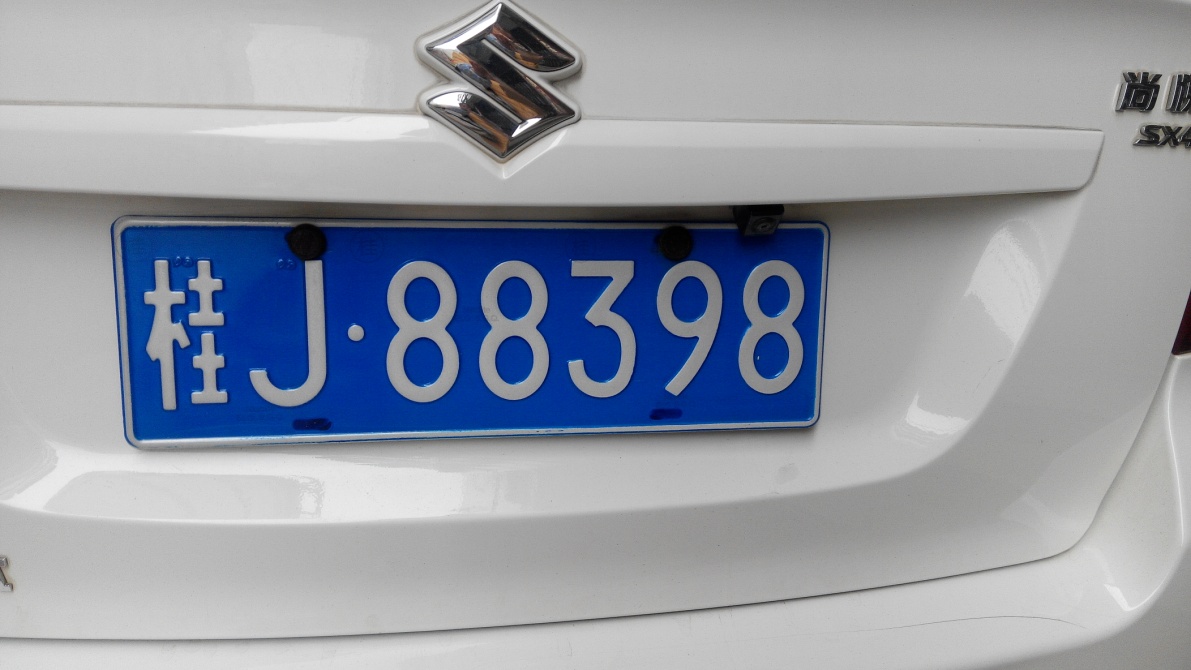 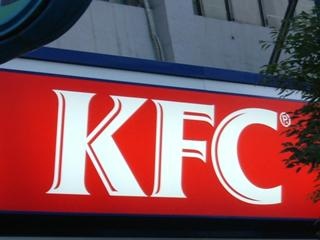 你能用一个式子简明地表示出
任何一年老师的年龄吗？
在月球上，人能举起物体的质量是地球上的6倍。
（1）如果用χ 表示人在地球上能举起物体的质量，你能用式子表示出人在月球上能举起的质量吗？（                     ）
（2）式子中的χ可以表示哪些数？（             ）
（3） χ ×6，我们可以写成（     ），中间的乘号（               ），在省略乘号时，一般把数字写在（          ）前面。
我的例子：（      ） ×（     ） ＝（    ）
省略乘号写出下面各式。
ａ×12＝　            1×ｂ＝　　　　　

ａ×ｂ＝　　         5×A＝　       

 W×7＝                   2×ｃ×a＝
12a
b
5A
ab
7W
2ca
试一试
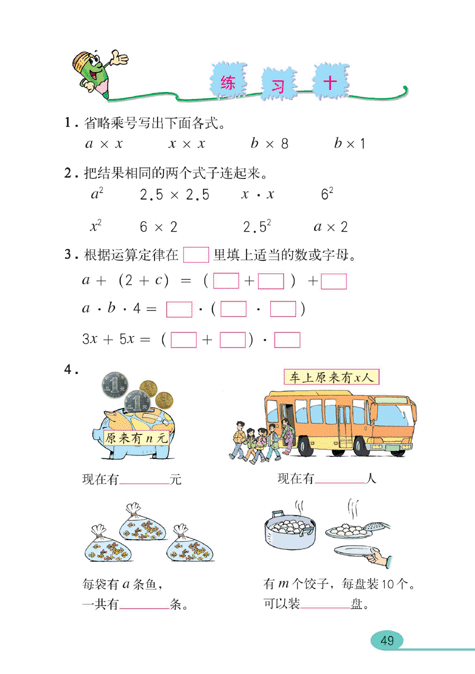 x－5
n+3
3a
m÷10
谁敢挑战？
（1）我国青少年（7 ～ 17岁）平均身高acm,到2000年，平均身高增长了6cm。2000年我国青少年平均身高 （         ）cm 。
（2）鸟的骨骼约是体重的0.05 ～0.06倍，人的骨骼约是体重的0.18倍。一个人重bkg,骨骼约是（             ）kg。
（3）人的身高早晚可能会相差2cm，在早上最高，晚上最矮。一个人早上身高hcm，晚上身高可能是（          ）cm。
（4）小英家本月的用电量是80千瓦时，交电费c元，那么电费每千瓦时是（              ）元。
（5）我们每76年才见到一次的哈雷彗星，在公元s年出现后，再一次出现将是公元（            ）年。
a+6
0.18b
h-2
c ÷80
s+76
n
n
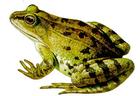 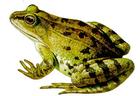 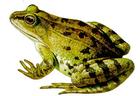 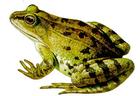 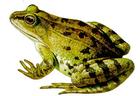 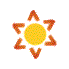 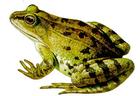 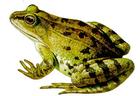 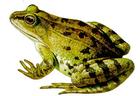 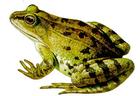 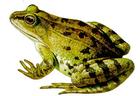 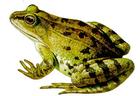 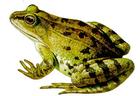 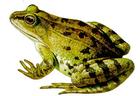 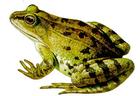 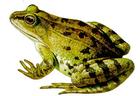 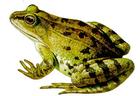 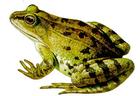 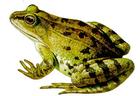 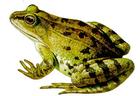 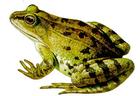 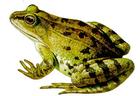 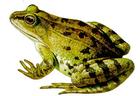 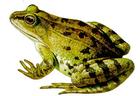 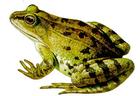 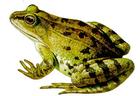 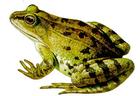 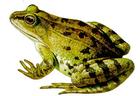 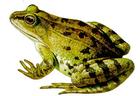 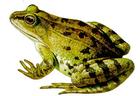 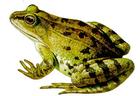 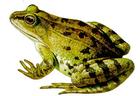 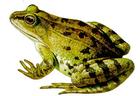 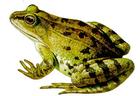 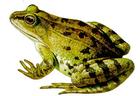 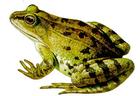 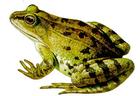 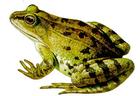 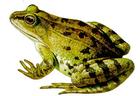 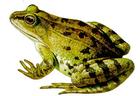 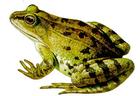 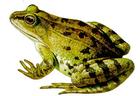 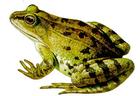 n
n
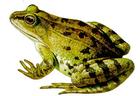 2n
4n
n×4
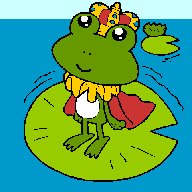 n×2
大家一起数青蛙：
1只青蛙1张嘴，   2　只眼睛 　4   条腿；
    2只青蛙2张嘴，     　只眼睛 　     条腿：
   
    3只青蛙3张嘴，         只眼睛         条腿；

    4只青蛙4张嘴，     　只眼睛         条腿；
                        ……

（     ）只青蛙（     ）张嘴，（       ）只眼睛 （       ）条腿。
1×2
1×4
2×4
2×2
4
8
3×2
6
3×4
12
4×2
8
4×4
16
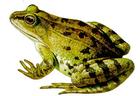 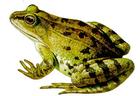 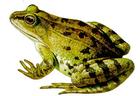 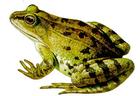 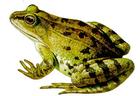